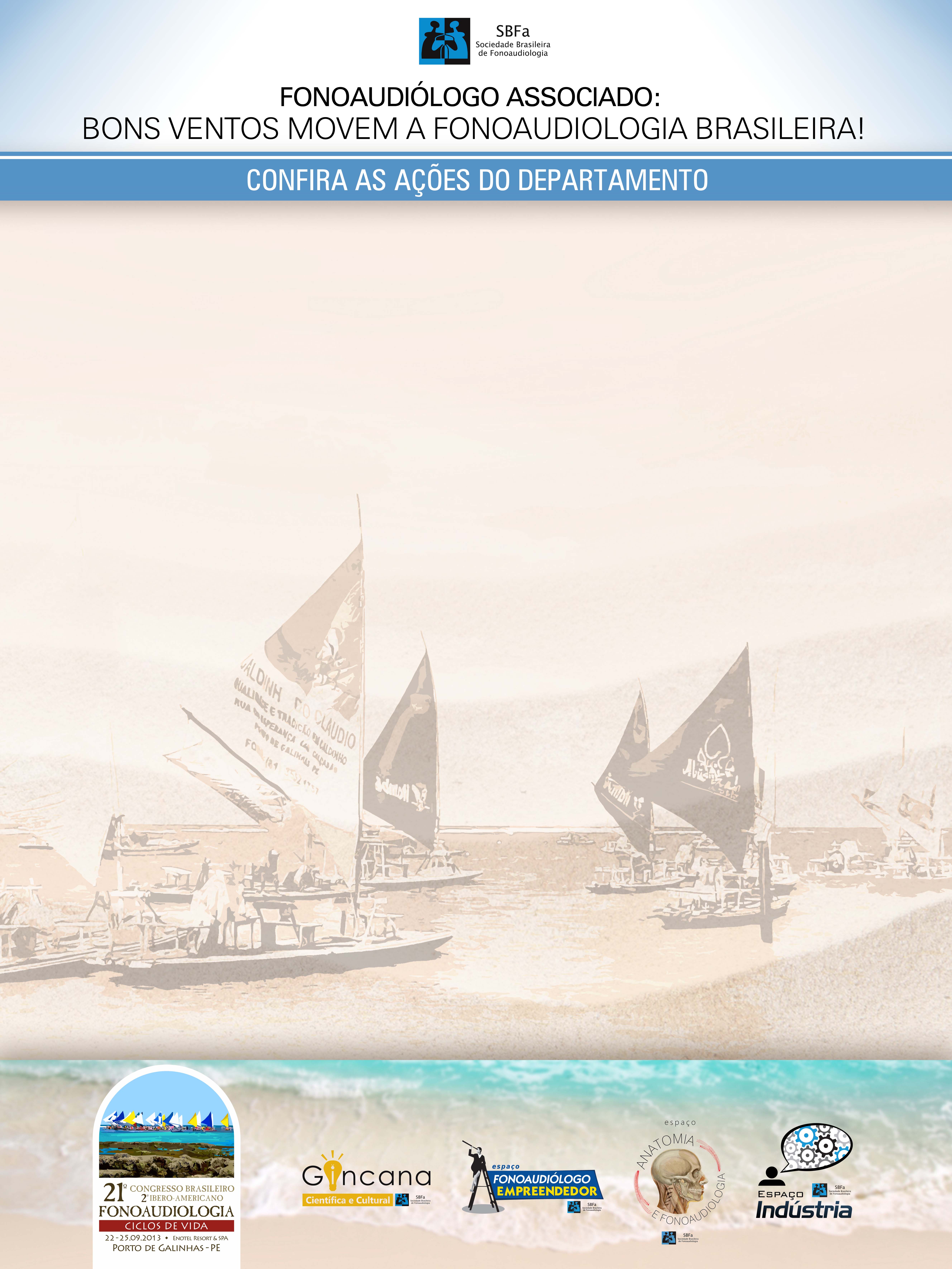 DEPARTAMENTO DE VOZ
PRÊMIO CAMPANHA DA VOZ 2013
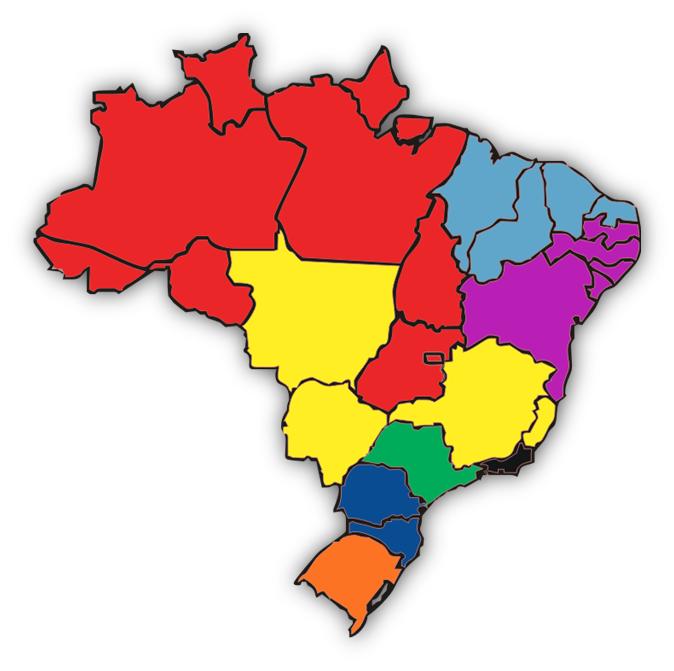 12 campanhas concorreram ao prêmio
OSASCO
FERNANDO DE NORONHA
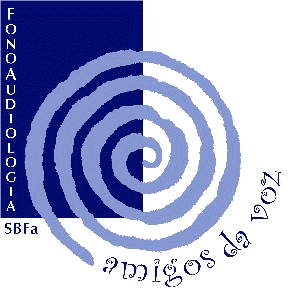 SERGIPE
BRASILIA
SESI SANTO ANDRÉ
CREFONO 1
UNICENTRO
FACULDADE UMUARAMA
RECIFE
UFMG
Categoria  Serviços de Saúde
Categoria Instituições de Ensino
UNOESTE
MOSTEIRO SÃO GERALDO
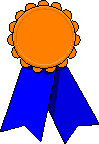 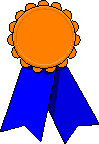 1º LUGAR
1º LUGAR
Liga de Atenção à Saúde Vocal de Recife
Universidade Federal de Sergipe
2º LUGAR
2º LUGAR
Universidade Federal de Minas Gerais
Campanha da Voz de Brasília
3º LUGAR
3º LUGAR
Faculdade Global de Umuarama
SESI Santo André
Categoria Empresa
Mosteiro São Geraldo de São Paulo
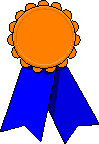 1º lugar - concorrente única